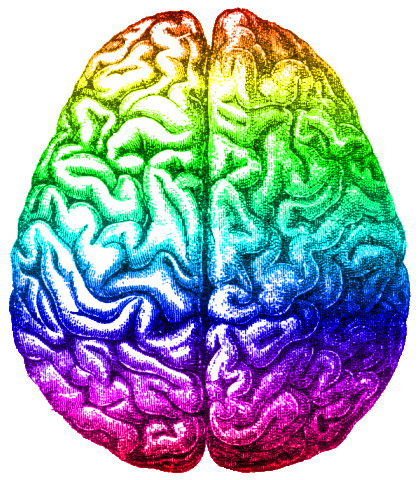 BRAIN BASICS: NEUROREGULATION AND THE POWER OF PLAY THERAPY IN THE CLASSROOM
OSCA Fall Conference 2018
Nikkie Dunnigan, MS LPC RPT
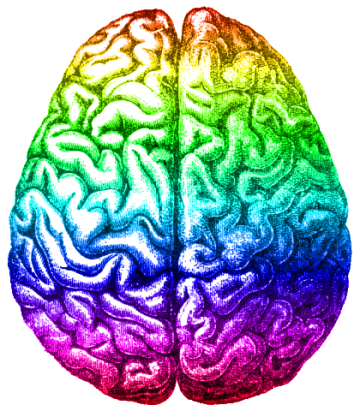 Objectives
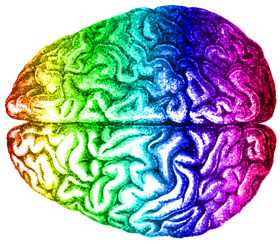 (1) explain the neurological aspects of emotional and physical regulation

(2) explain how dysregulation negatively affects learning       ability and other classroom and social behaviors in the school setting

(3) learn play based and other interventions to utilize in helping dysregulated students regain self-control 

(4) learn play based and other ways to promote an atmosphere of  regulation in the classroom
The Human Brain
How to Build a Brain
Wired to Survive
Children's brains reach 70-90% of adult brain weight in pre-K to K.
Extreme overproduction of synaptic connections to ensure learning and survival in case of damage.
Pruning to streamline around age 3 and again at pre-puberty.
Wired to Connect
There is no such thing as a child, it must be a child and a caregiver.
Growth toward balance between relying on self and relying on others.
Wired to Learn
When development occurs in a natural order, bottom up, the lower brain refines sensory motor skills and balance so that physical regulation and movement become automatic and the frontal lobe can focus on higher learning function.
Oops, you flipped your lid.
Now what do we do!?
Panic?
Lecture?
Ignore?
Mirror?
Shut it down?
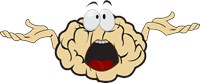 And the answer is…
Connection and Regulation
Meet survival needs
Meet sensory needs
Meet emotional needs
Meet social needs

5 steps to helping kids manage emotions and behaviors
Connection and Regulation through Play
Nurture Games
Cross Body Games
Grounding Games
Heavy Work Games
Balance Games
Stories
Songs
Sensory Play
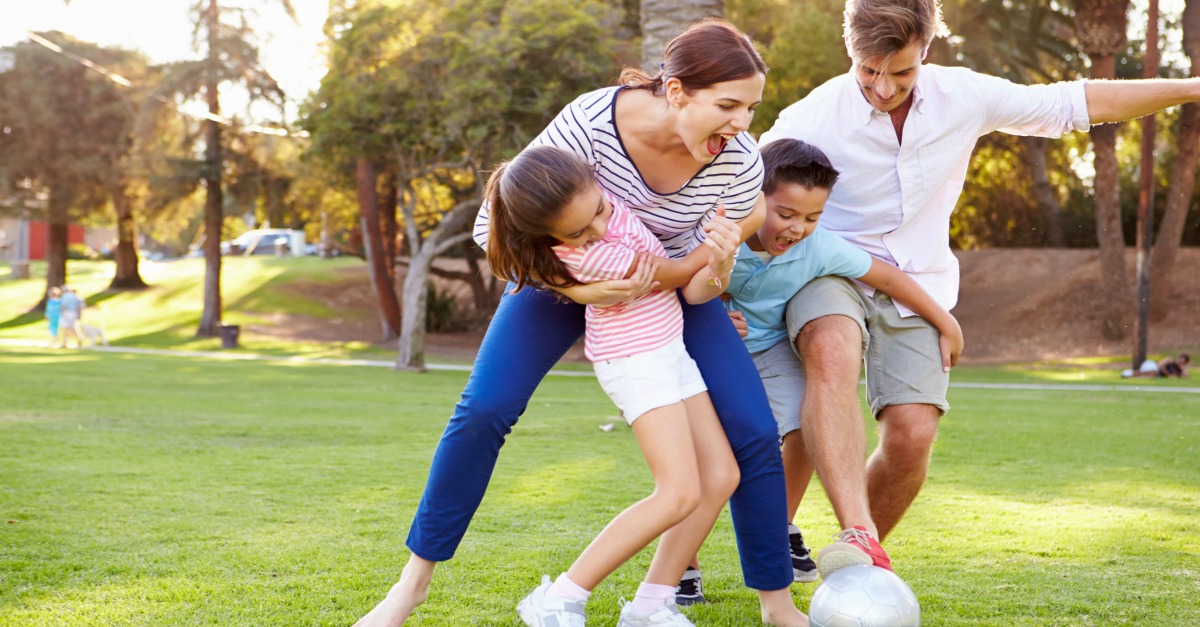 Let's Brainstorm
Continued Learning
Integratedlearningstrategies.com
Sensoryprocessing101.com
Circleofsecurityparenting.com
Childtrauma.org
Drdansiegal.com
Theraplay.org
Neuropsychotherapist.com
Nikkie Dunnigan, MS LPC RPT
____________________

1-800-OK-PLAYS
www.theplayplace.co
Nikkie.dunnigan@theplayplace.co